Evidencias, Cifras y Estudios:

Estado Actual de las Bases Empíricas para la Reforma de la Política Antidrogas en América Latina
Daniel M. Rico
Universidad de Maryland
¿COMO MEDIR EL EXPERIMENTO?
Cambiar el paradigma de la política antidrogas es el cambio social y político más grande en AL desde el fin de las dictaduras militares y el regreso de la democracia. 
La CGPD, propone preguntas que la Academia, las Instituciones Publicas y Multilaterales no pueden responder.
A pesar del «momentum» político logrado por la CGPD en los últimos dos años, esto no ha generado un avance significativo en la disponibilidad de datos y evidencia.
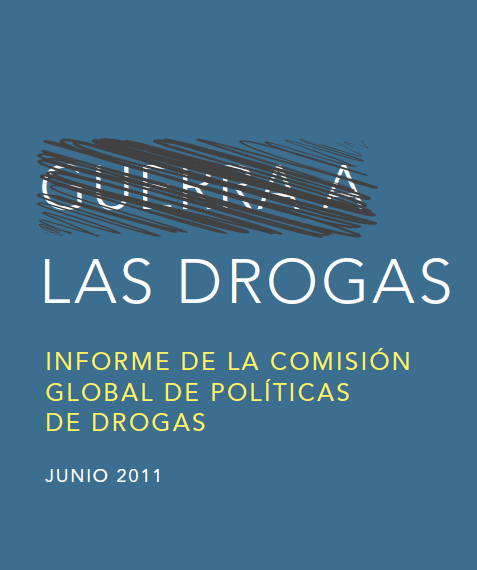 “Las políticas de drogas deben basarse en sólida evidencia empírica y científica”
El primer principio de la CGPD, es una invitación a cruzar el puente que une las políticas publicas y la academia, pero…
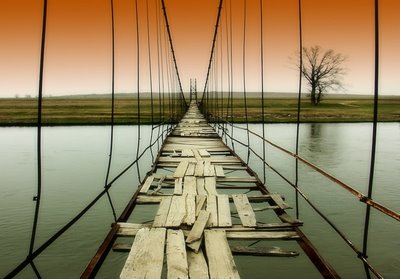 POLITICAS PUBLICAS
Fijar las bases DEL PUENTE ENTRE PP Y EVIDENCIAS, una tarea pendiente
BASES DEL FORTALECIMIENTO
Información fiable y de acceso publico.
Institucionalidad para garantizar la periodicidad y continuidad en las investigaciones. 
Espacios efectivos de dialogo entre la academia y las instituciones publicas.
Evaluar las iniciativas actuales (OEA, BID, etc.) y proponer ajustes y mejoras.
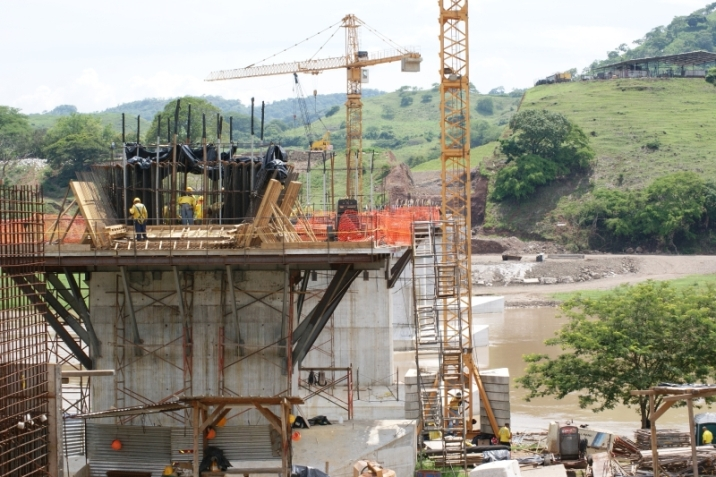 ¿COMO mejorar  LAS condiciones actuales?
Aprender de otras experiencias exitosas de la región:
 Celade 
 OPS 

Hay que evaluar a los que evalúan… 
MEM/OEA  (Confiabilidad)
UNODC       (Evaluación o implementación)

Ajustar las expectativas con los presupuestos en los estudios de política antidrogas.
Iniciativa de Estudio Regional –OEA- 
Planeación por escenarios - REOS -